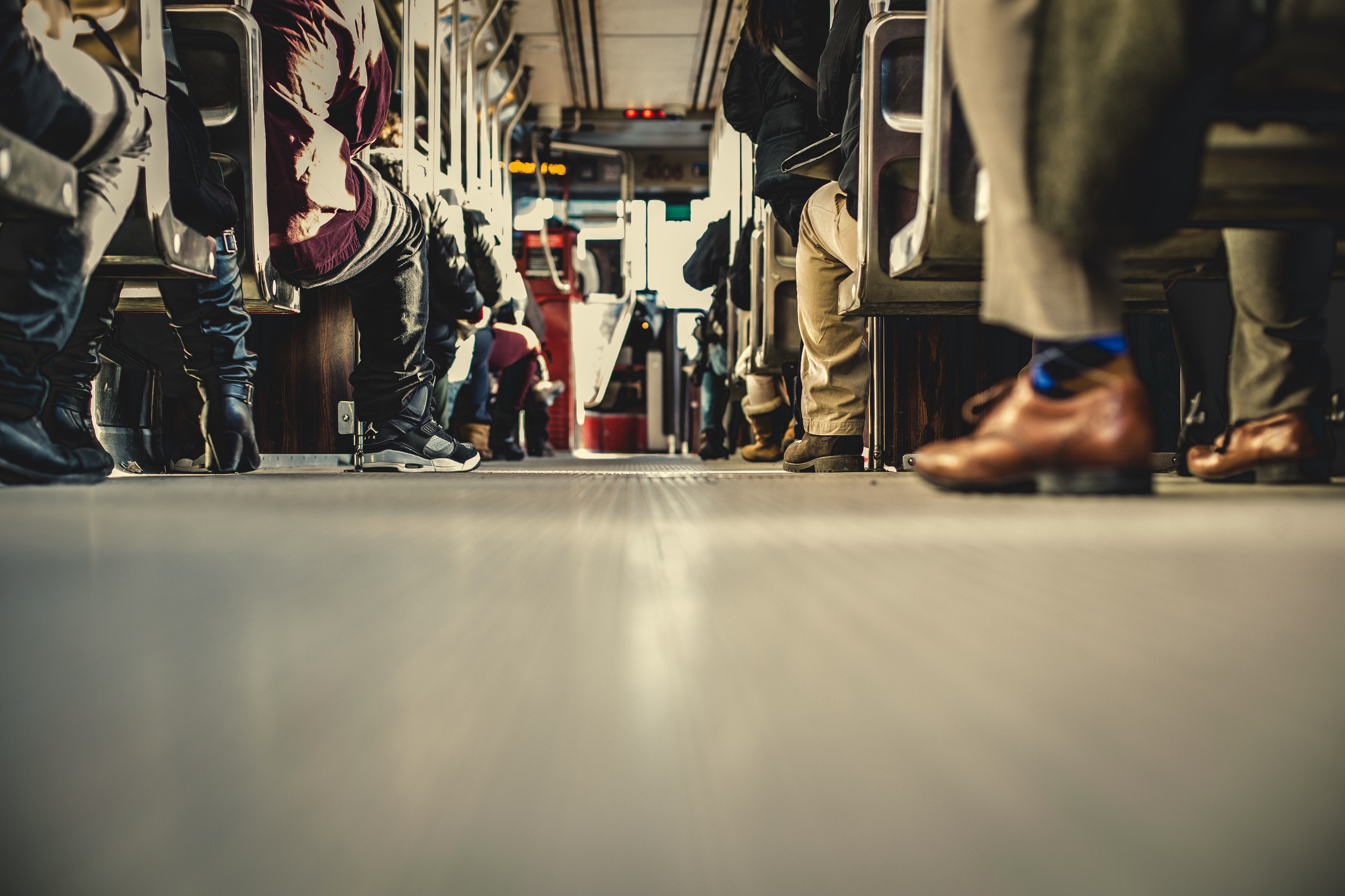 2 Tim 2:1-7
The Gospel through generations
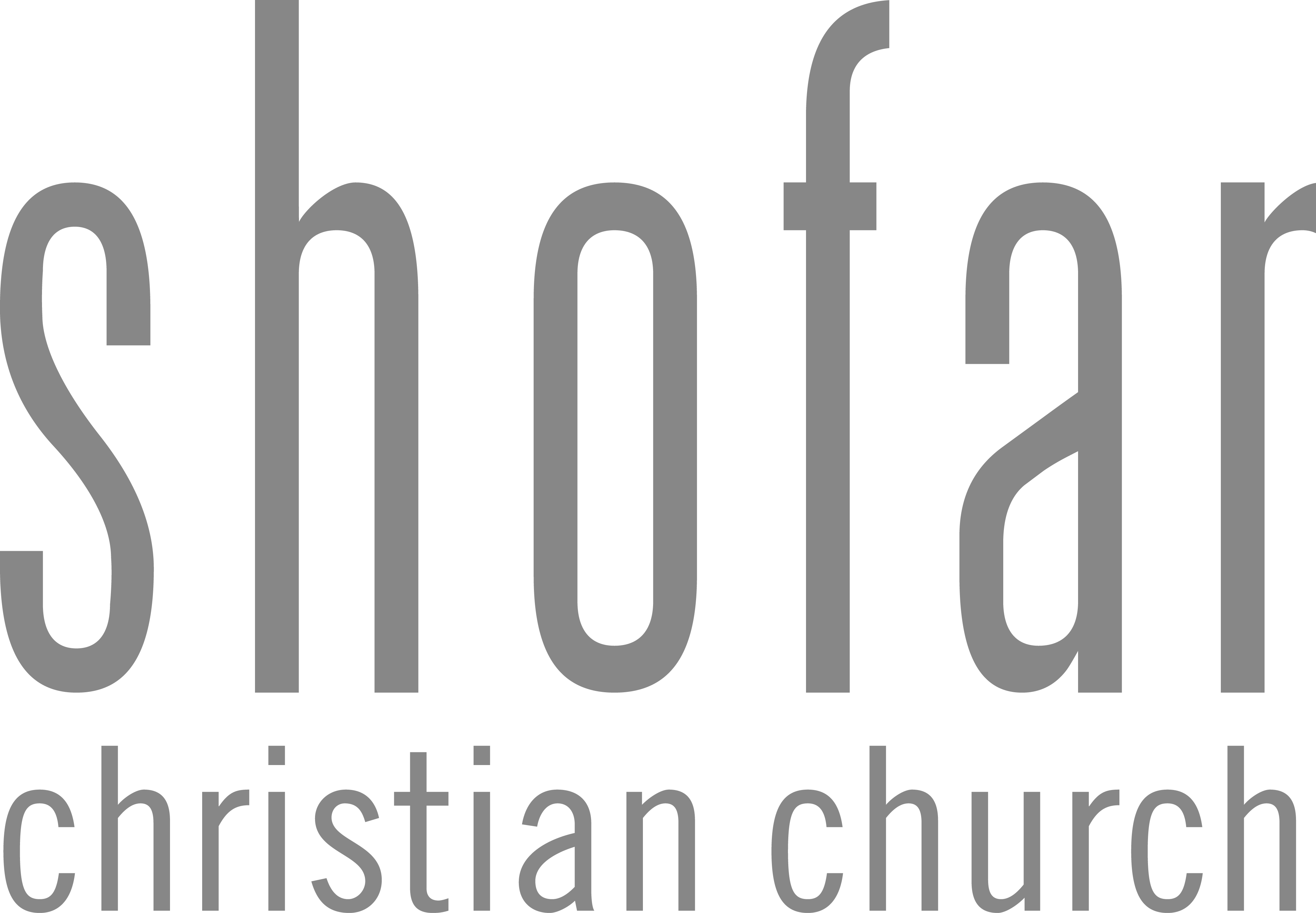 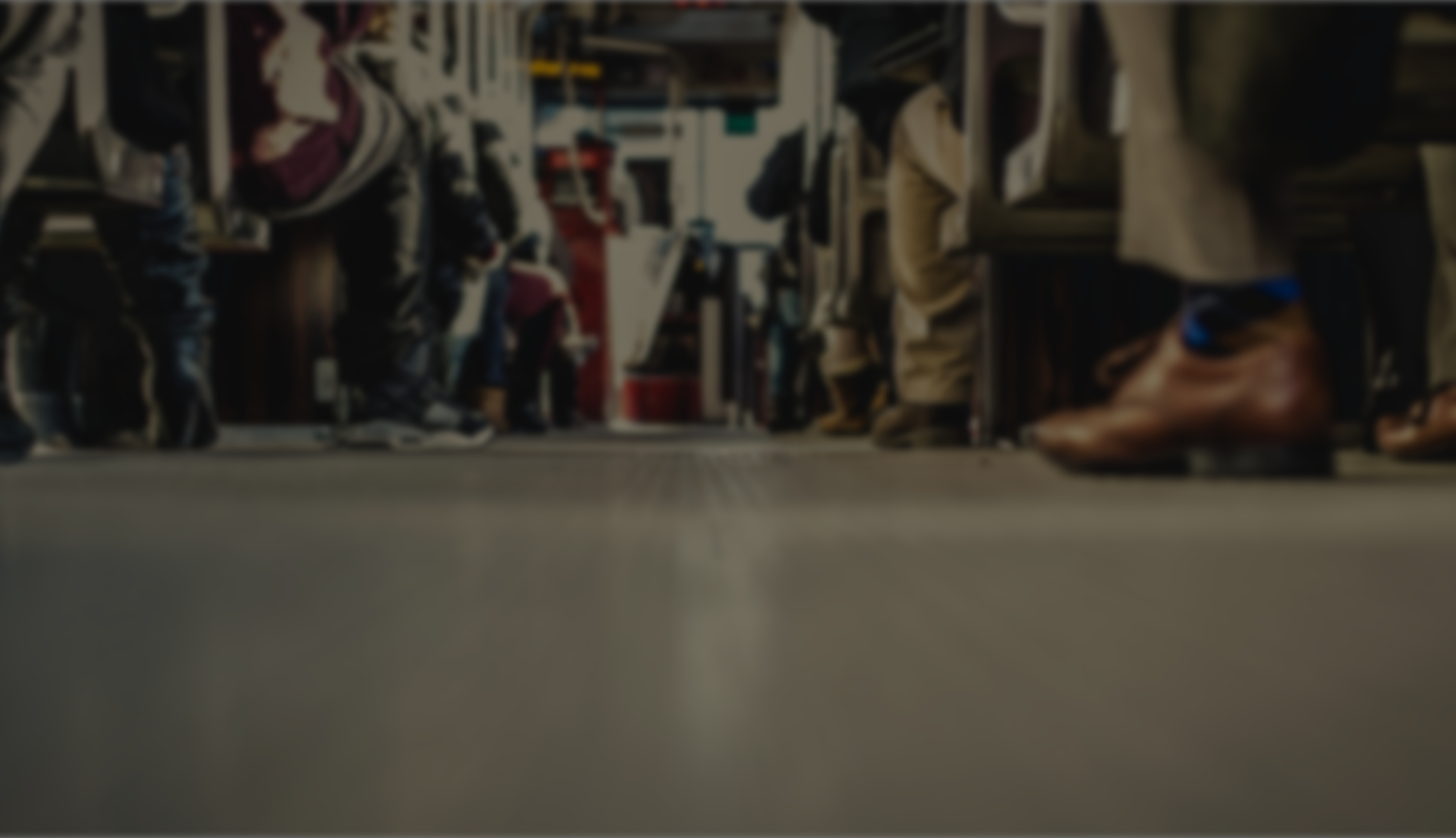 2 Tim 2:1-7 (ESV)
1You then, my child, be strengthened by the grace that is in Christ Jesus, 2 and what you have heard from me in the presence of many witnesses entrust to faithful men, who will be able to teach others also. 3 Share in suffering as a good soldier of Christ Jesus.4 No soldier gets entangled in civilian pursuits, since his aim is to please the one who enlisted him.
Caption
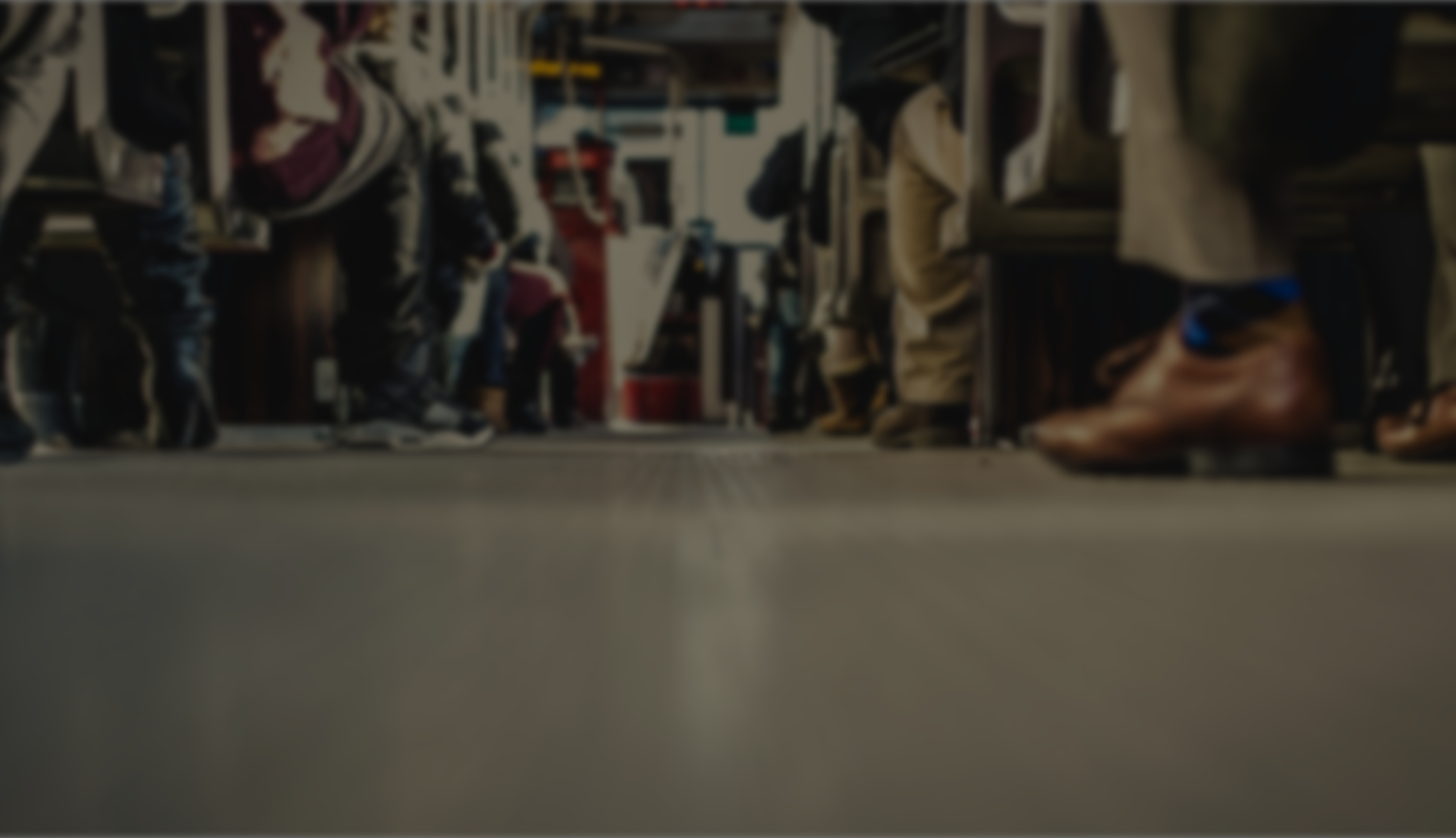 2 Tim 2:1-7 (ESV)
5 An athlete is not crowned unless he competes according to the rules. 6 It is the hard-working farmer who ought to have the first share of the crops. 7 Think over what I say, for the Lord will give you understanding in everything.
Caption
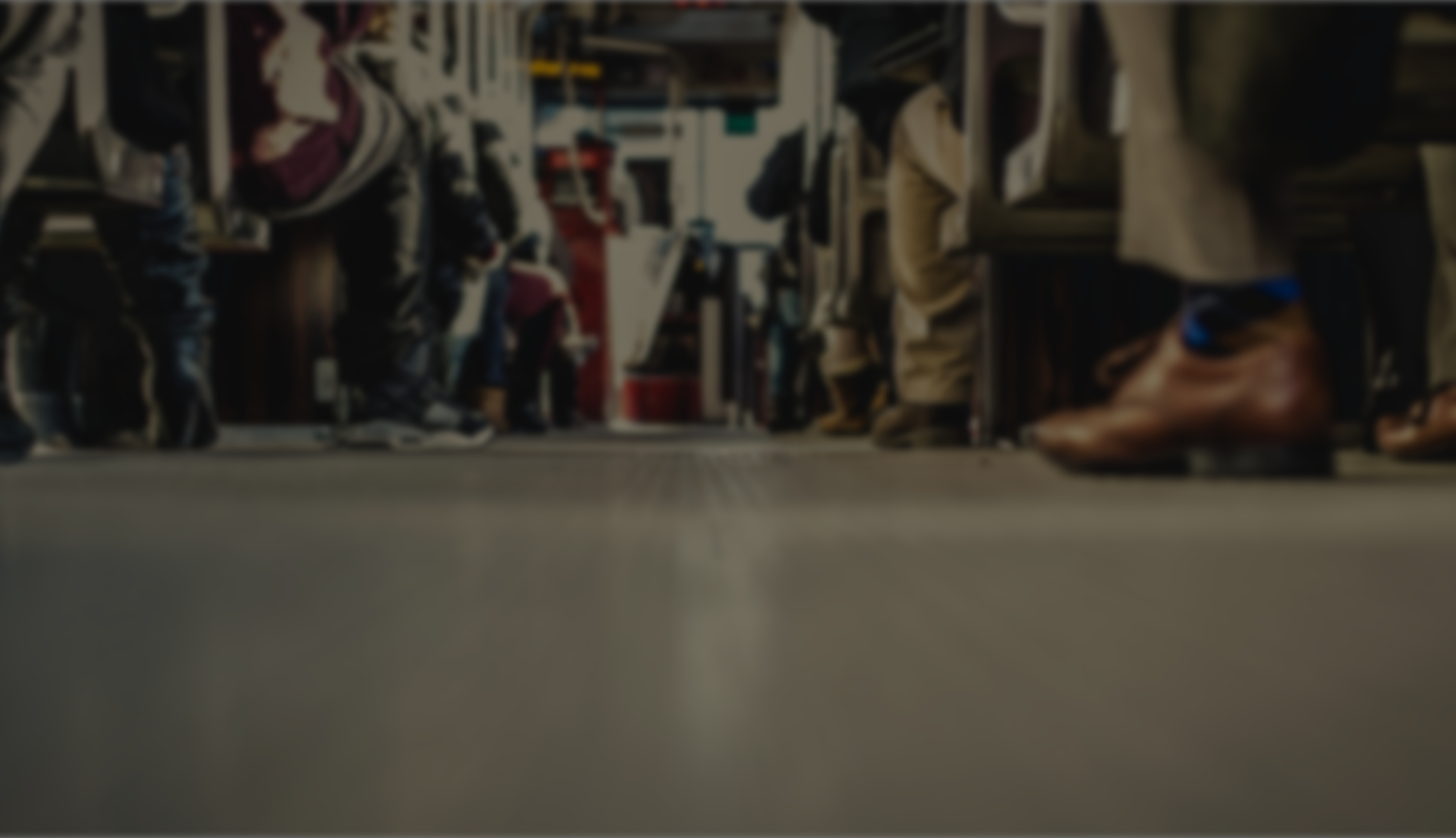 2 Tim 2:1-2 (ESV)
1You then, my child, be strengthened by the grace that is in Christ Jesus, 2 and what you have heard from me in the presence of many witnesses entrust to faithful men, who will be able to teach others also.
Caption
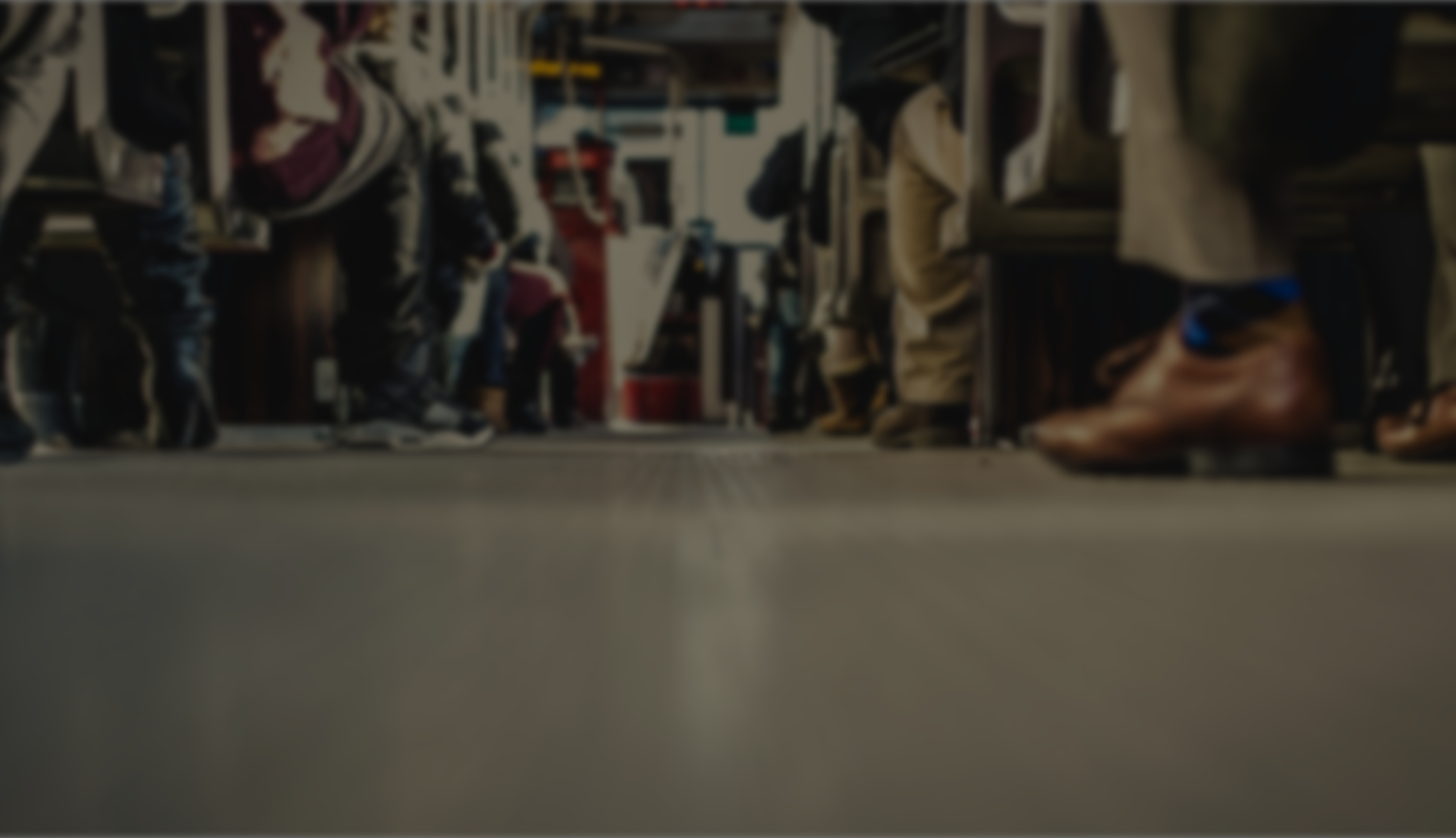 2 Tim 2:2 (ESV)
2 and what you have heard from me in the presence of many witnesses entrust to faithful men, who will be able to teach others also.
Caption
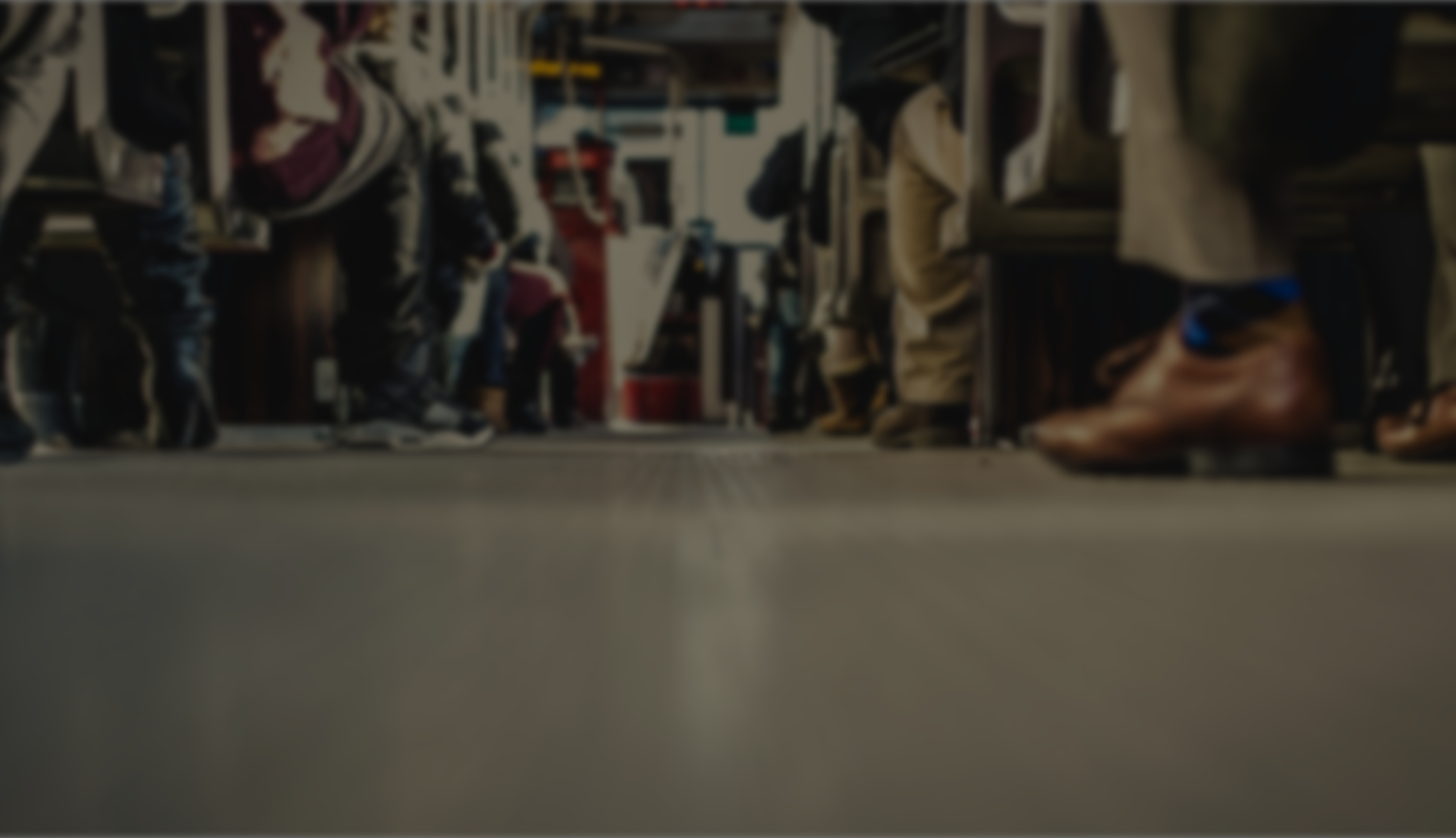 The Gospel through generations
We can only give others what we have.
Caption
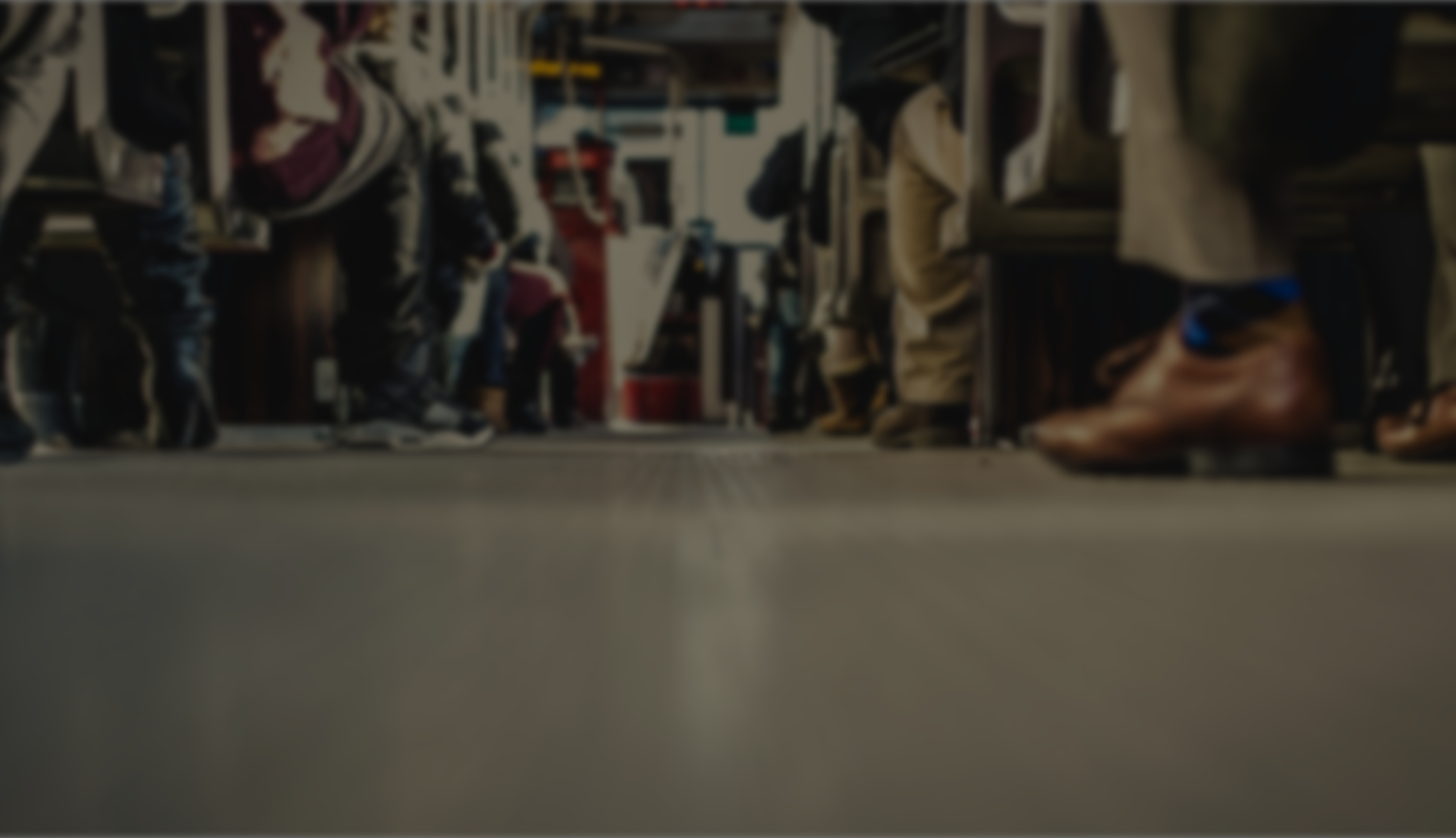 2 Tim 2:2 (ESV)
2 and what you have heard from me in the presence of many witnesses entrust to faithful men, who will be able to teach others also.
Caption
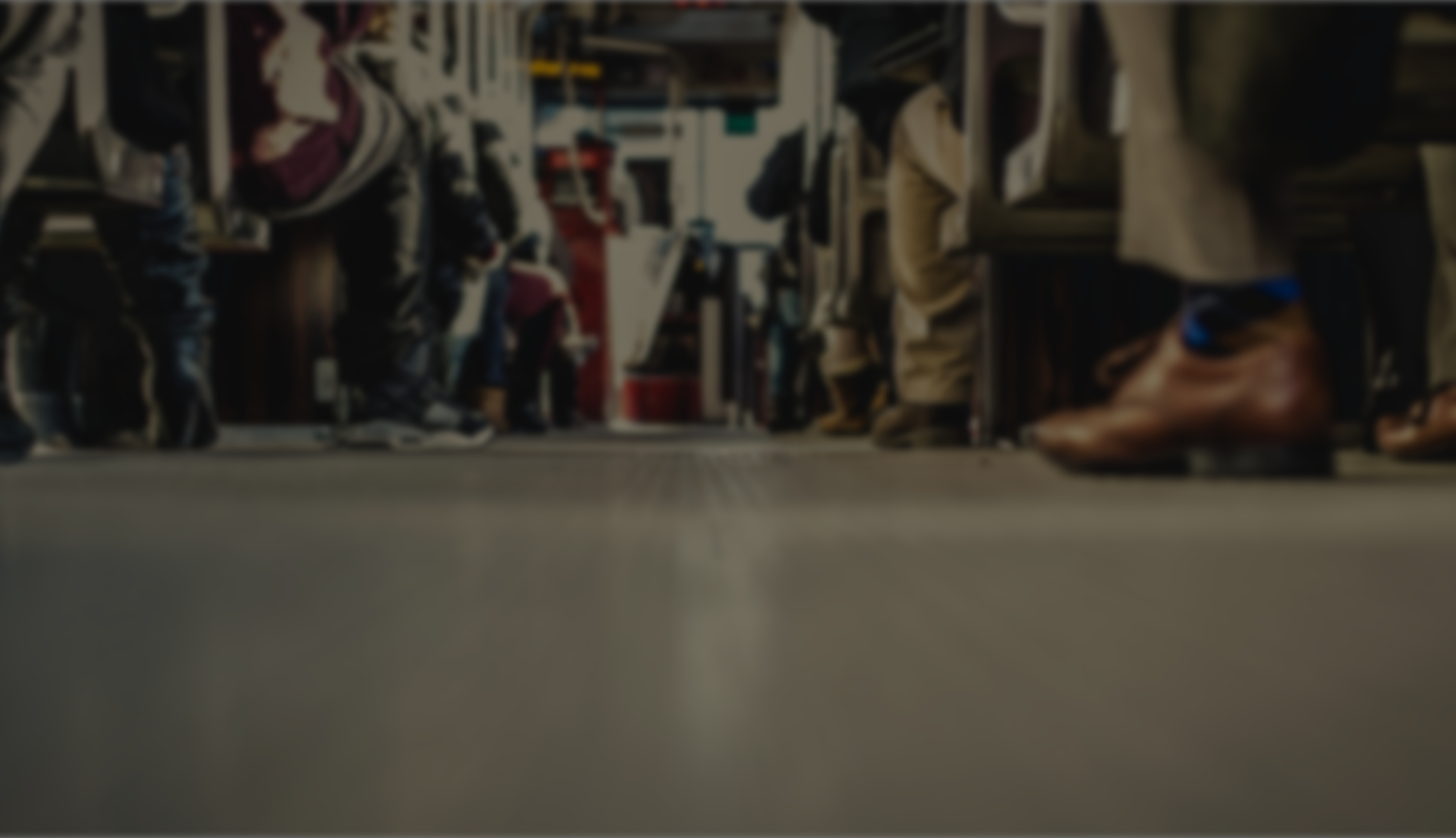 The Gospel through generations
We can only give others what we have.
We guard the Gospel by entrusting it to faithful men.
Caption
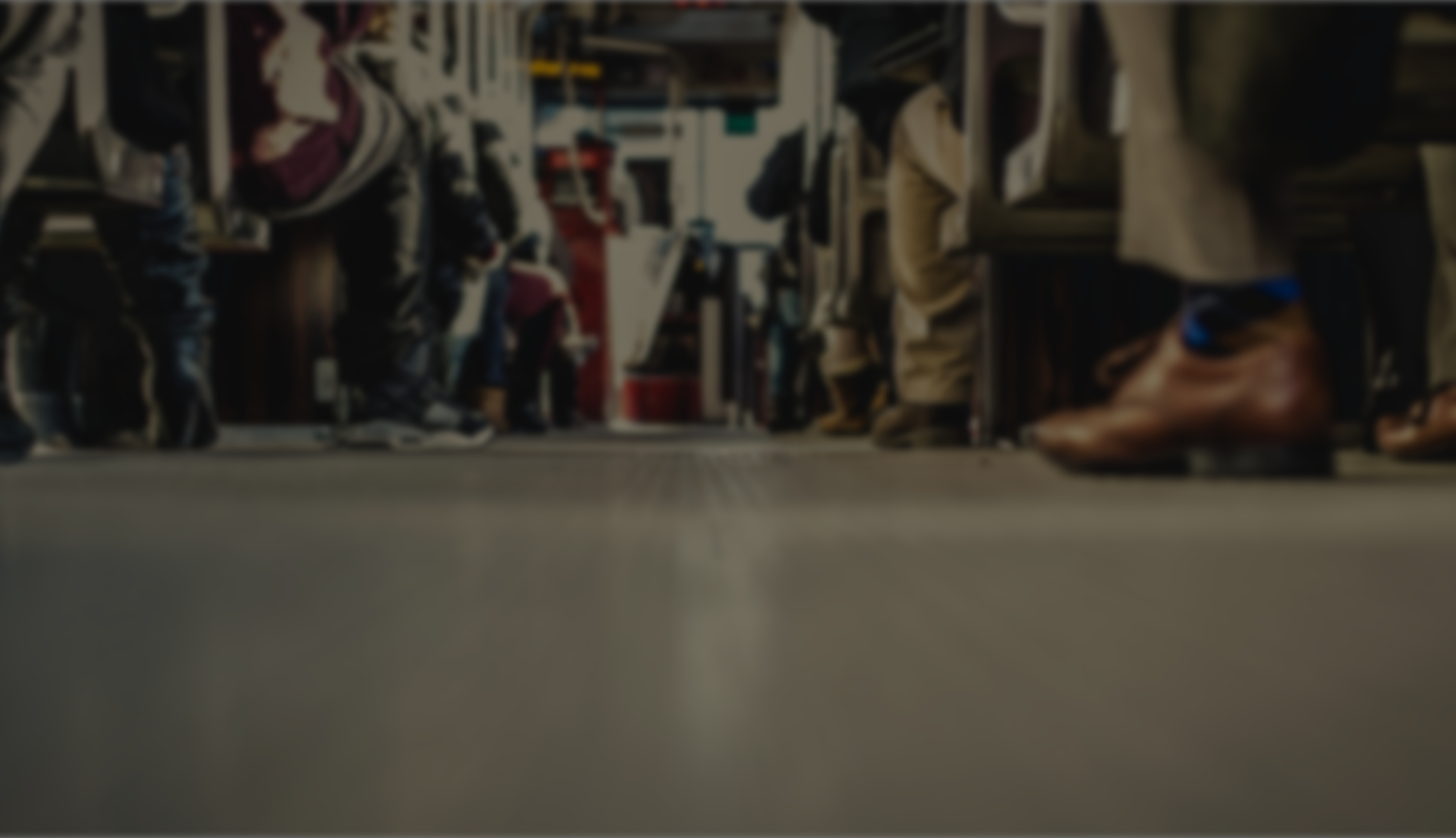 2 Tim 2:2 (ESV)
2 and what you have heard from me in the presence of many witnesses entrust to faithful men, who will be able to teach others also.
Caption
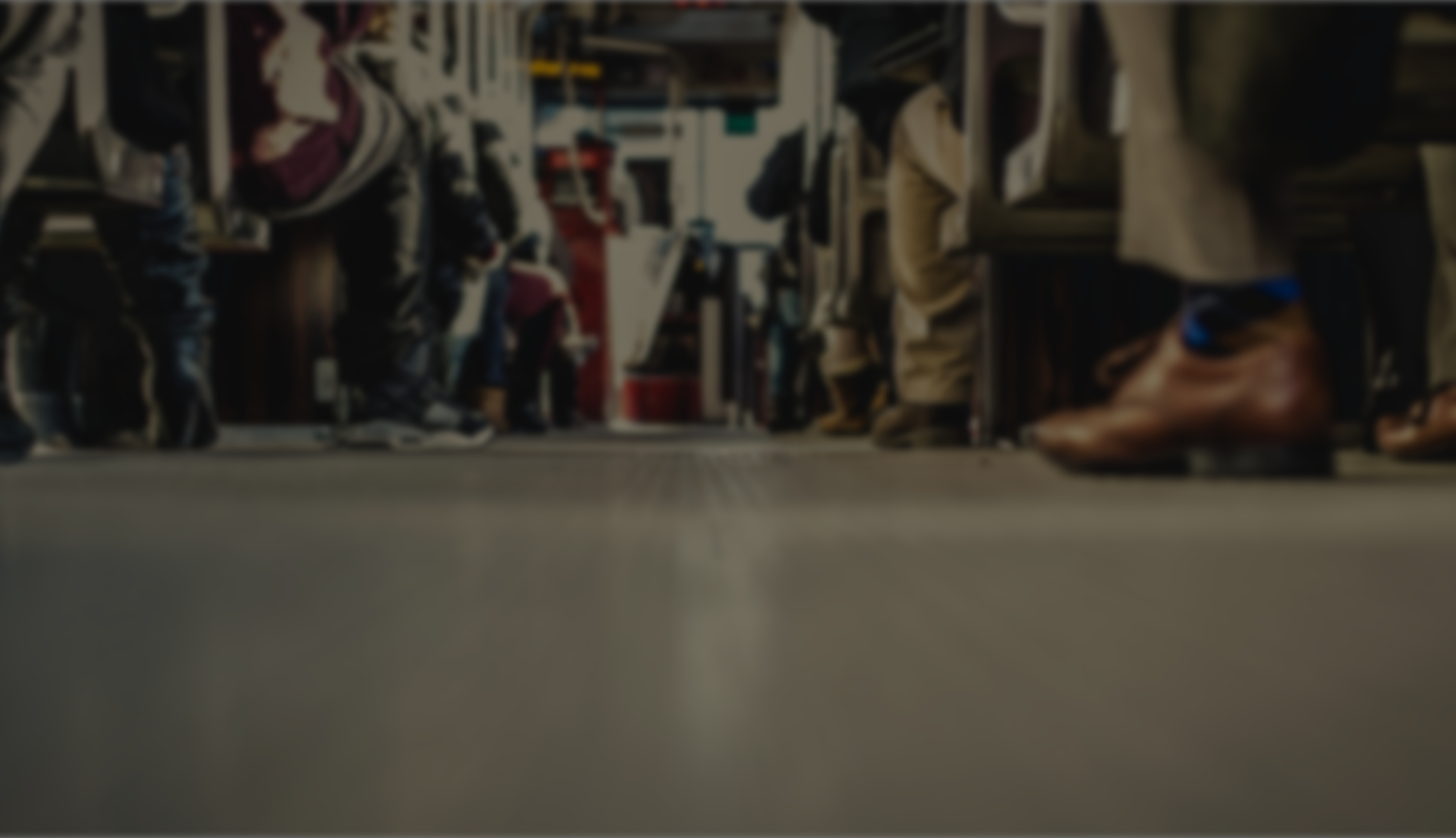 The Gospel through generations
We can only give others what we have.
We guard the Gospel by entrusting it to faithful men. 
Faithful men are men of character.
Caption
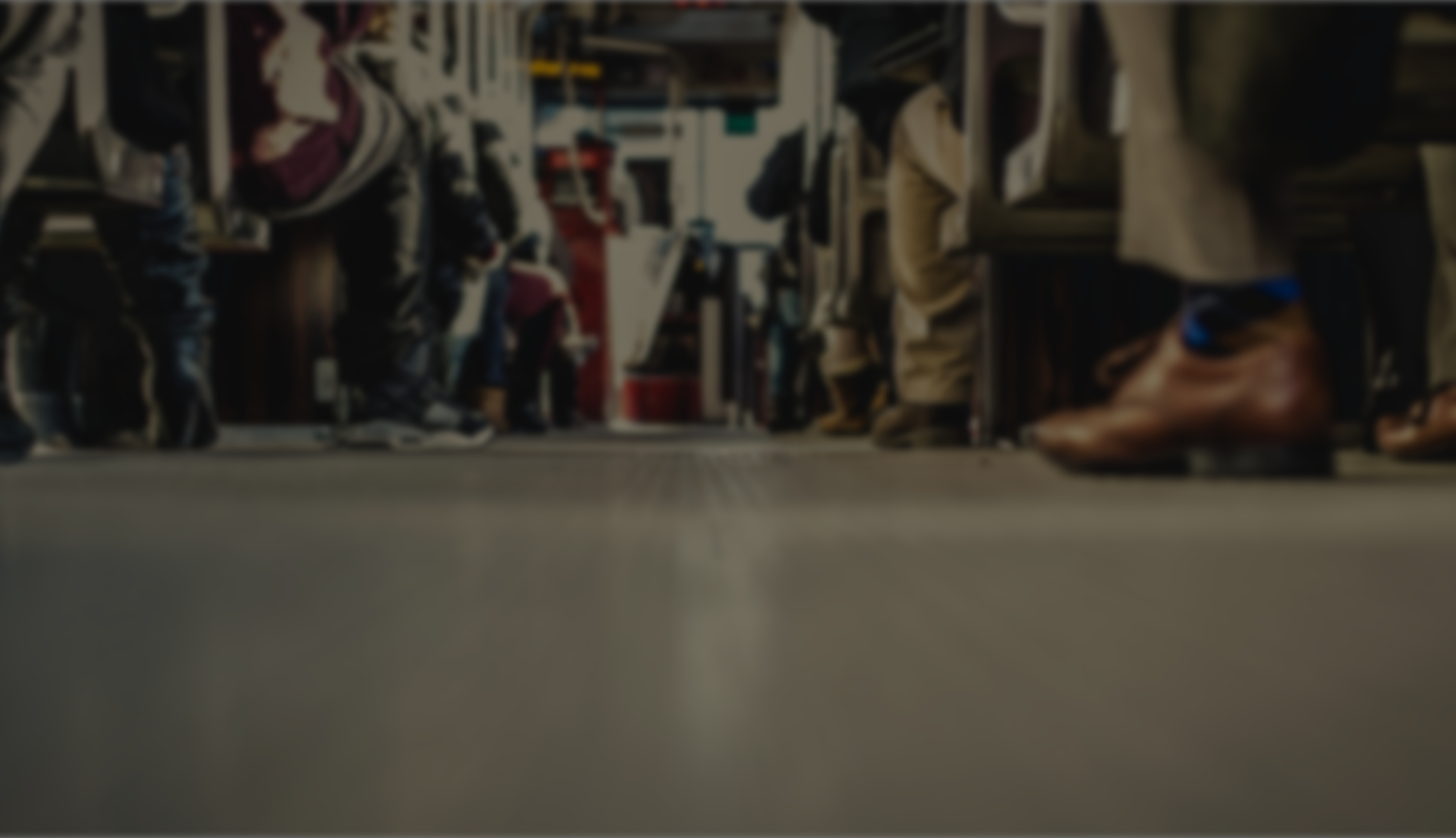 2 Tim 2:1 (ESV)
1You then, my child, be strengthened by the grace that is in Christ Jesus,
Caption
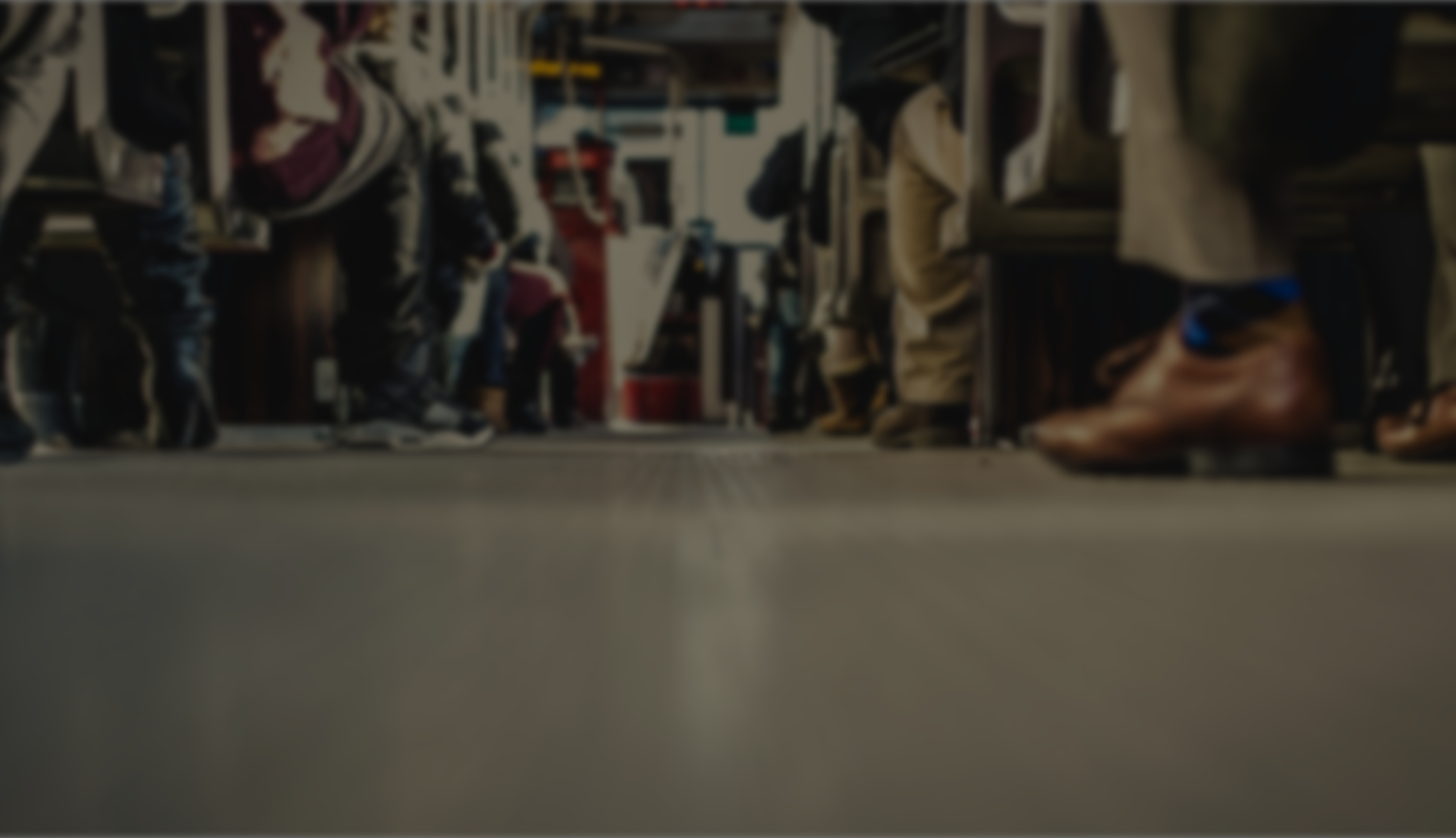 1 Cor 15:10 (ESV)
10 But by the grace of God I am what I am, and his grace toward me was not in vain. On the contrary, I worked harder than any of them, though it was not I, but the grace of God that is with me
Caption
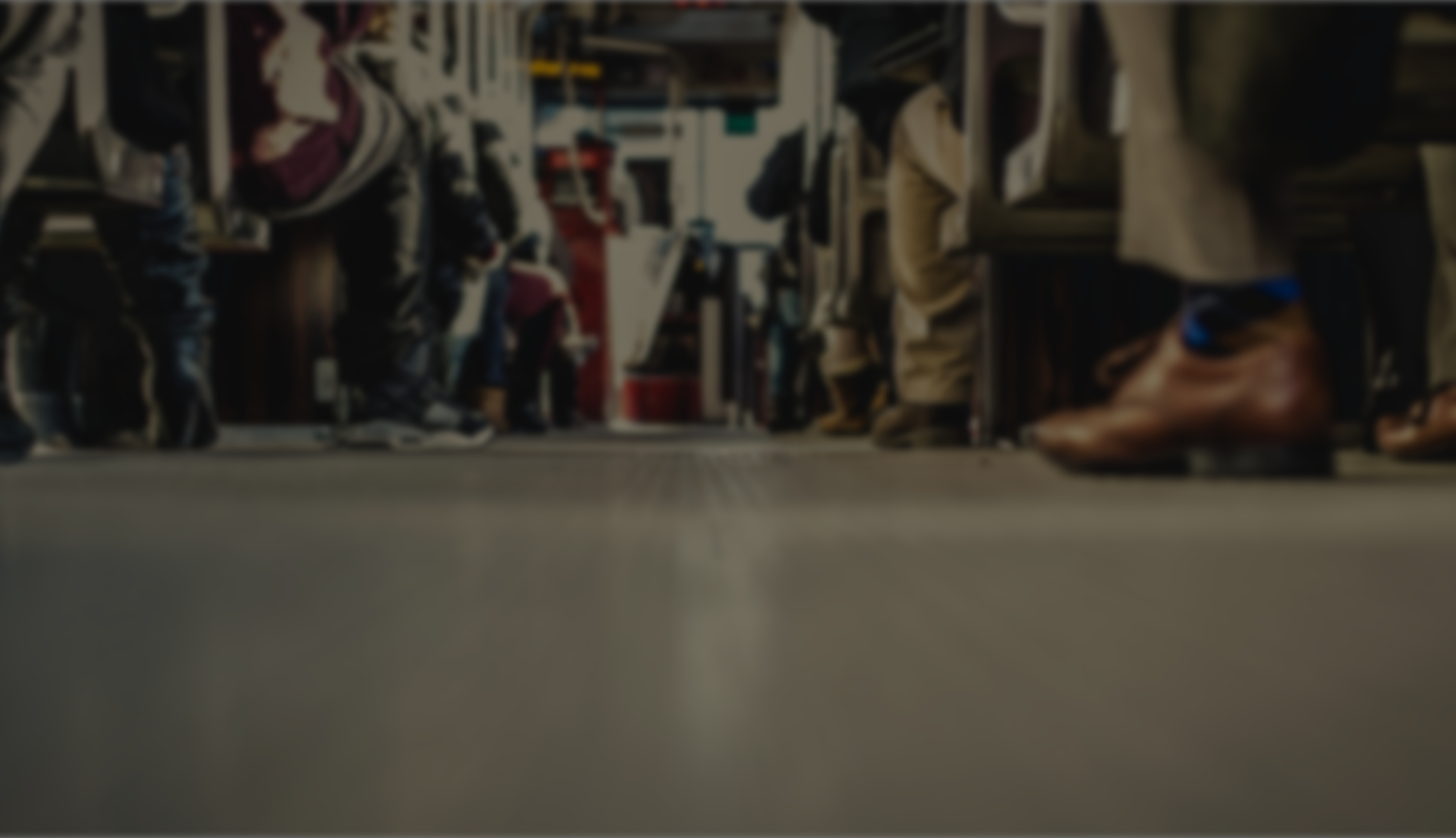 2 Tim 1:9 (ESV)
9 who saved us and called us to a holy calling, not because of our works but because of his own purpose and grace, which he gave us in Christ Jesus before the ages began,
Caption
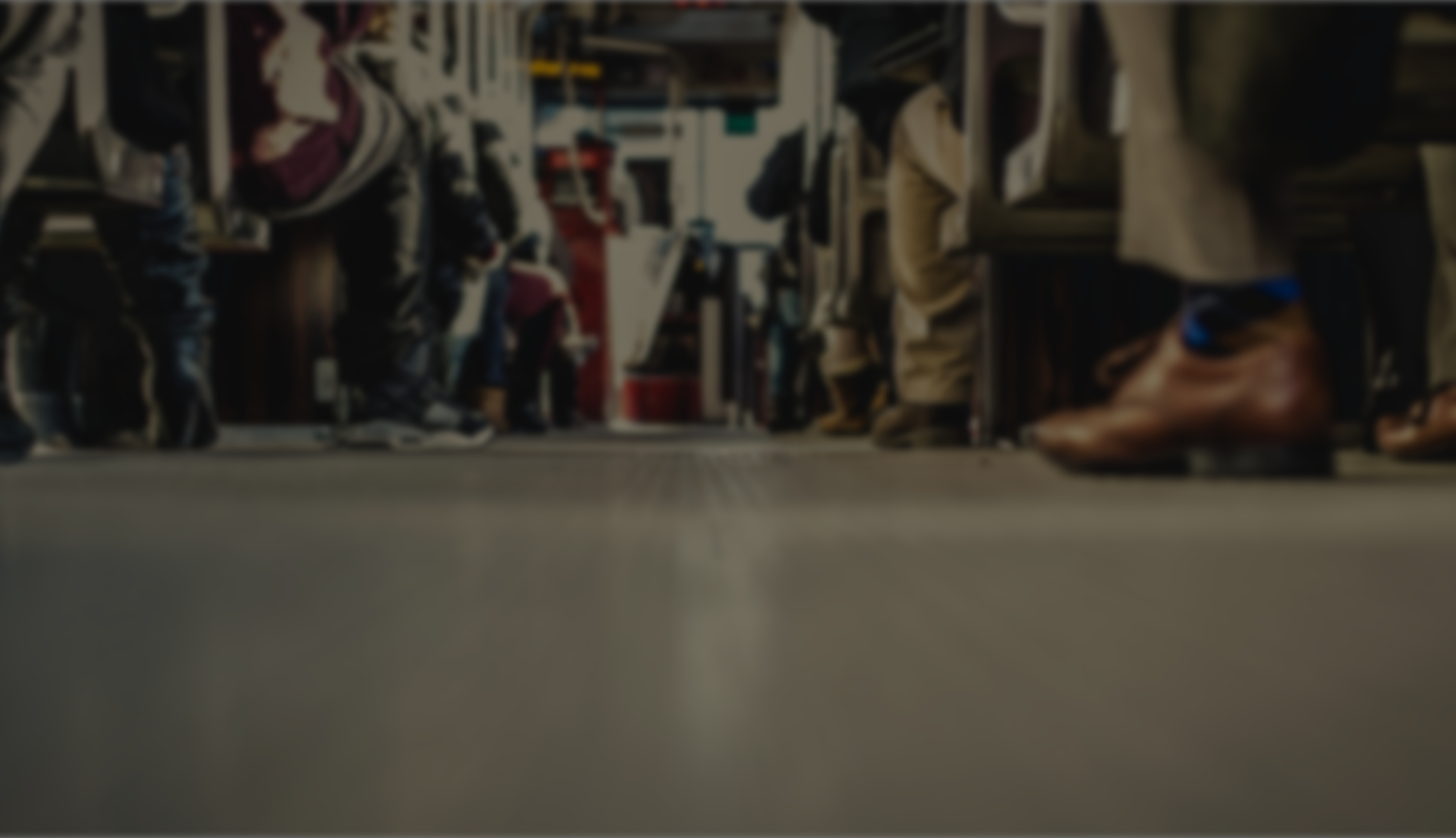 The Gospel through generations
We can only give to others what we have.
We guard the Gospel by entrusting it to faithful men. 
Faithful men are men of character.
We don’t just do this for Jesus, we also do it with Jesus.
Caption
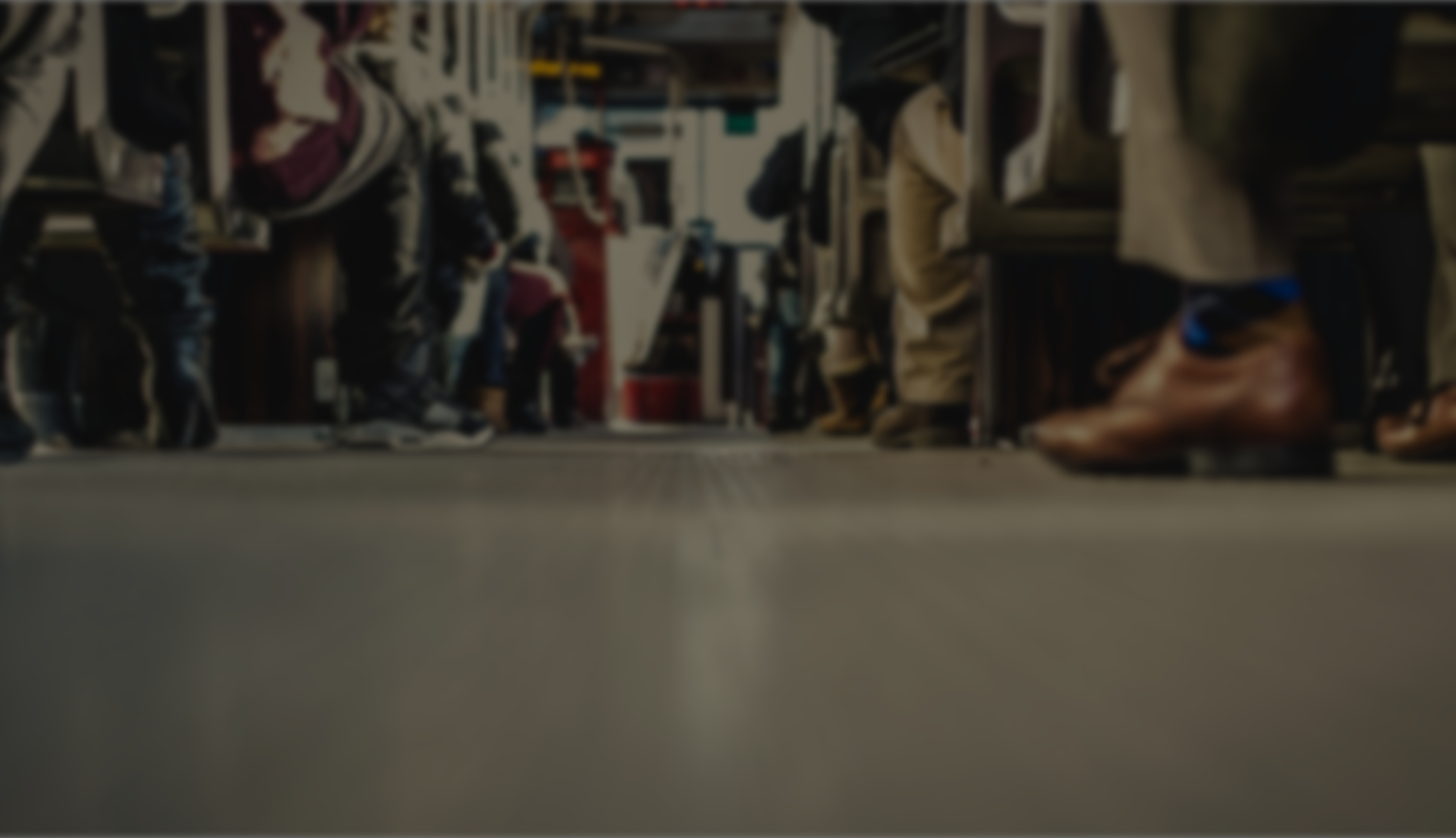 3 John 1:4 (ESV)
4 I have no greater joy than to hear that my children are walking in the truth.
Caption
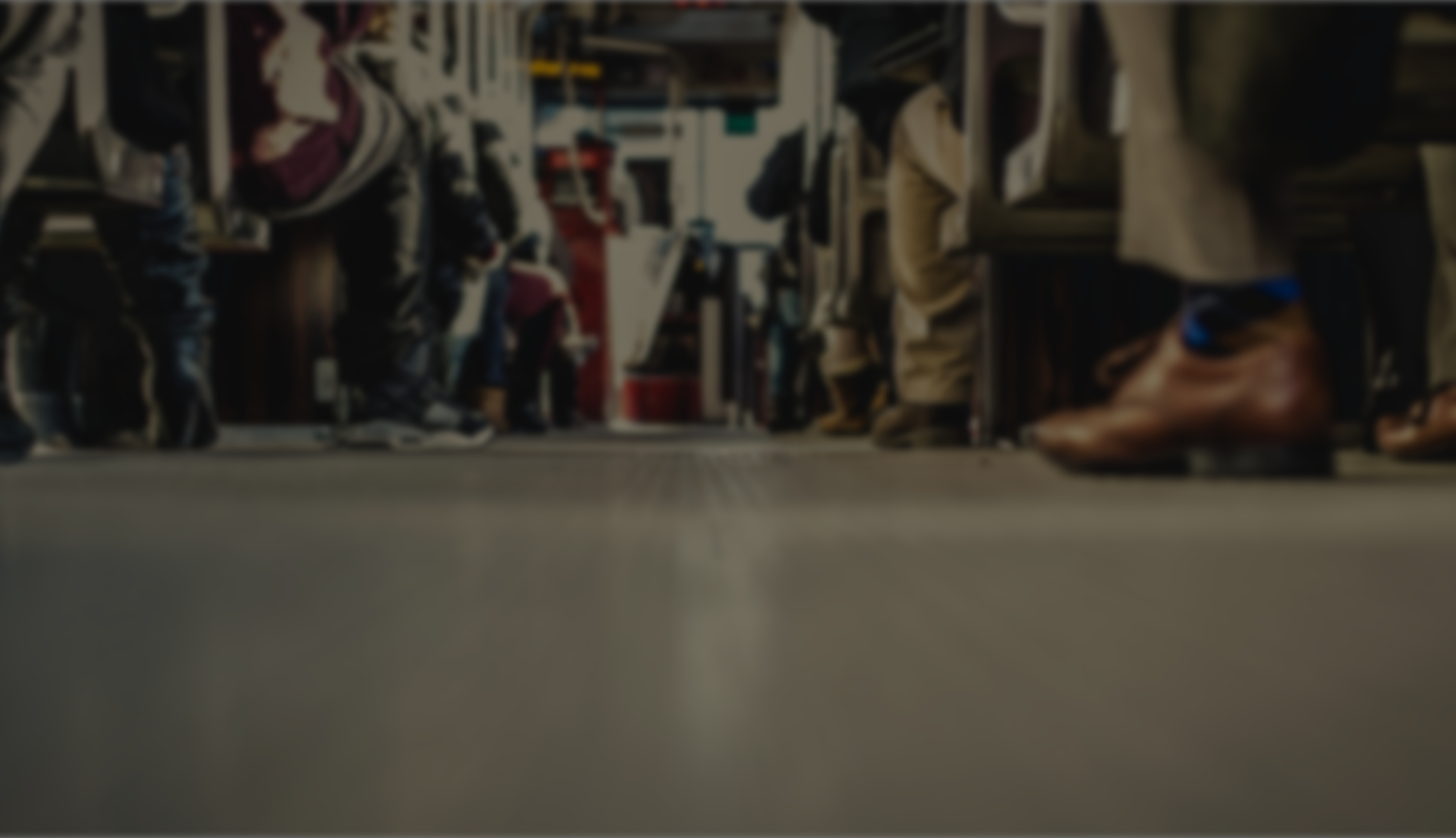 The Gospel through generations
Have you received the Gospel?
Are you sharing the gospel with others?
Are you focusing on character and skill?
Are you doing life not only for God but also with God?
Caption